NCMN/Bright Lights 2012 Nanocamp
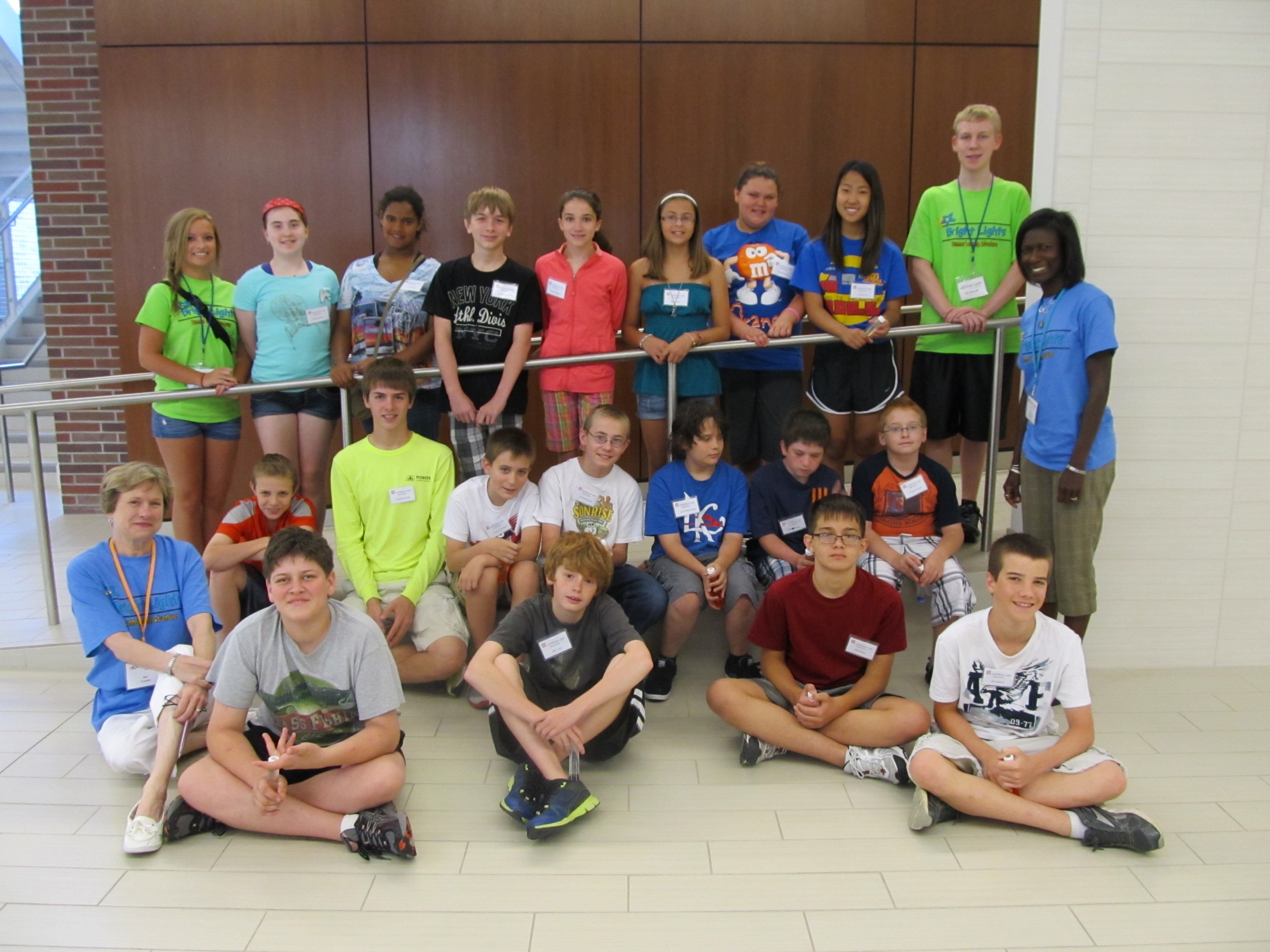 Monday
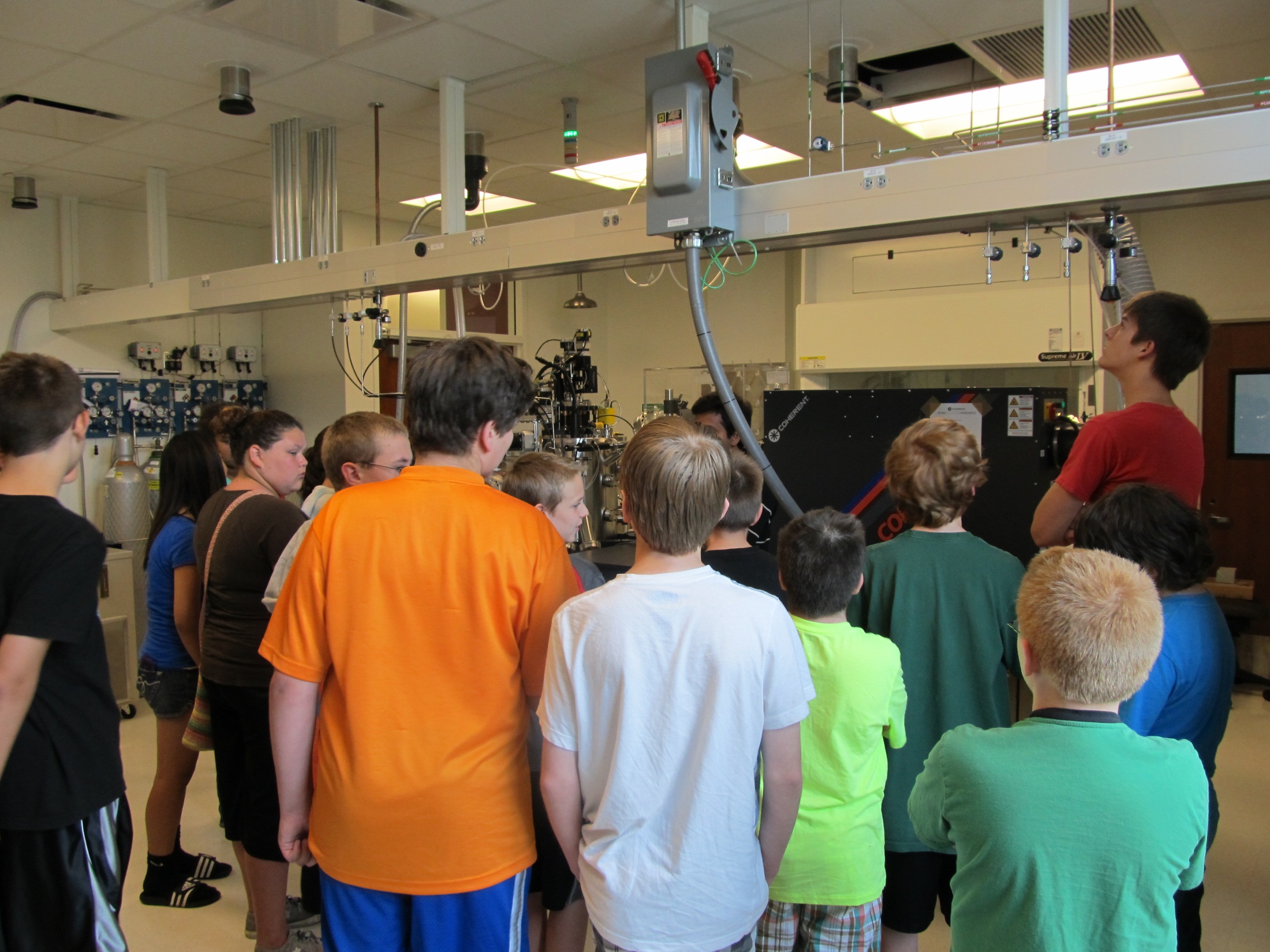 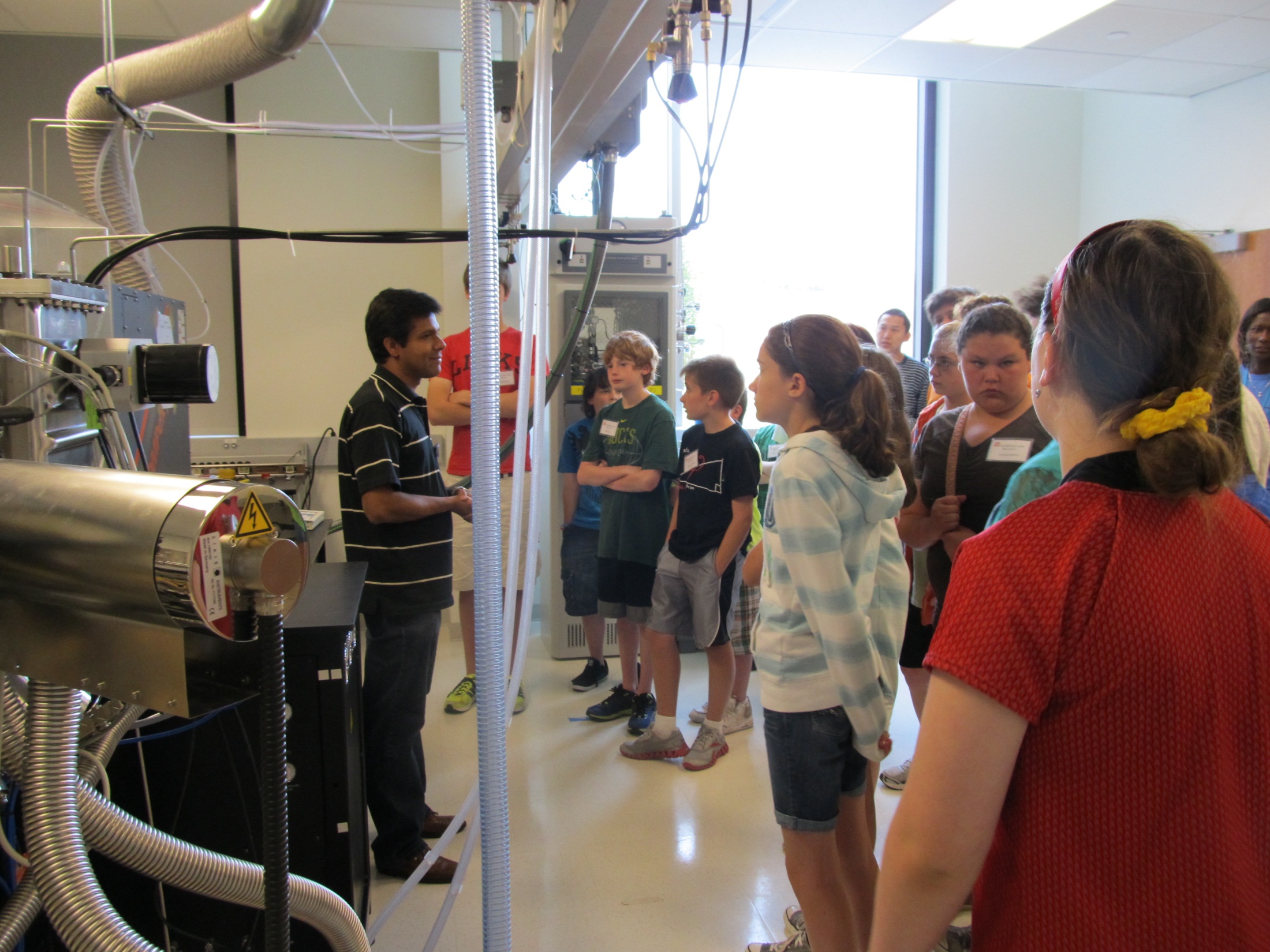 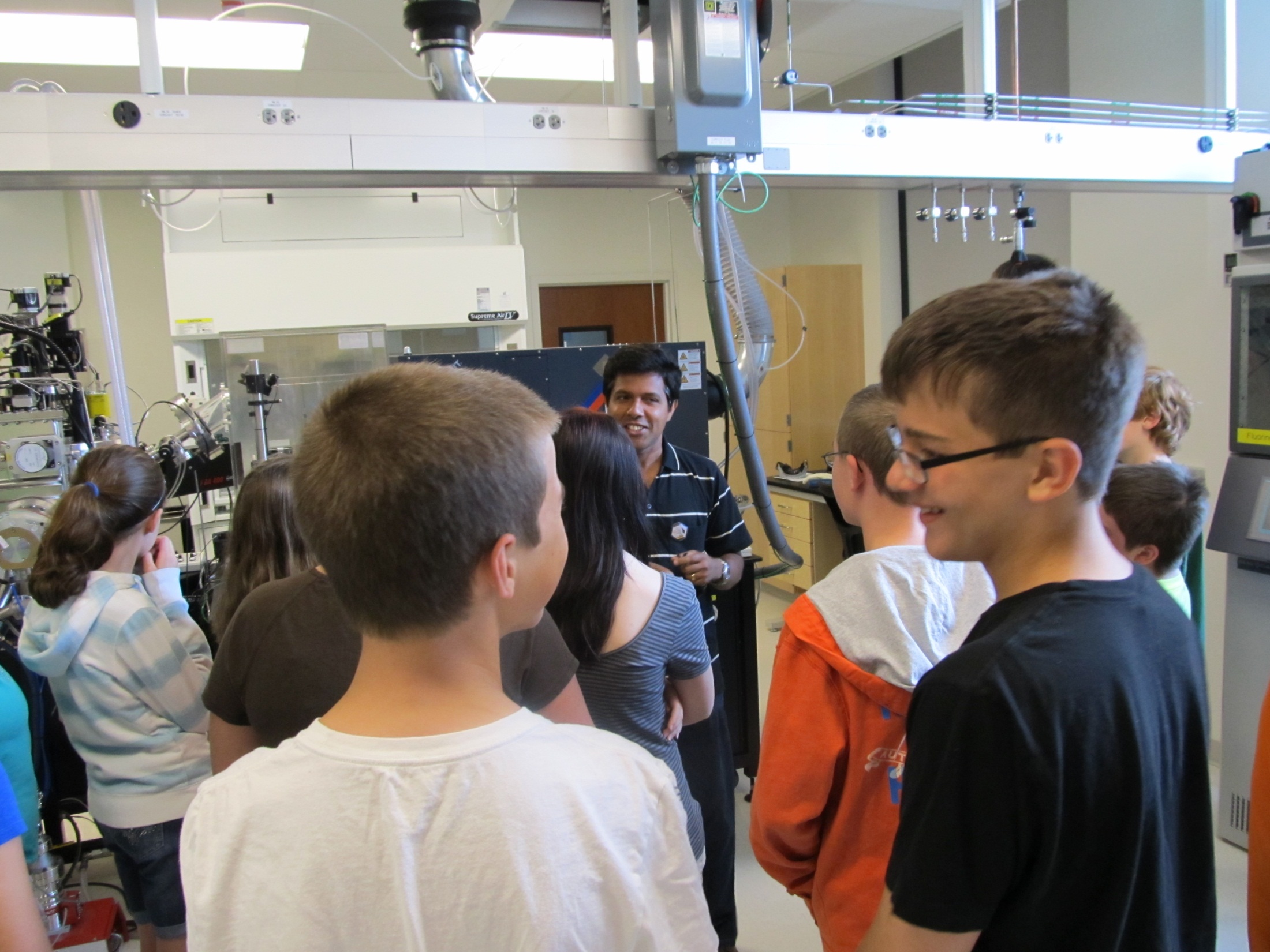 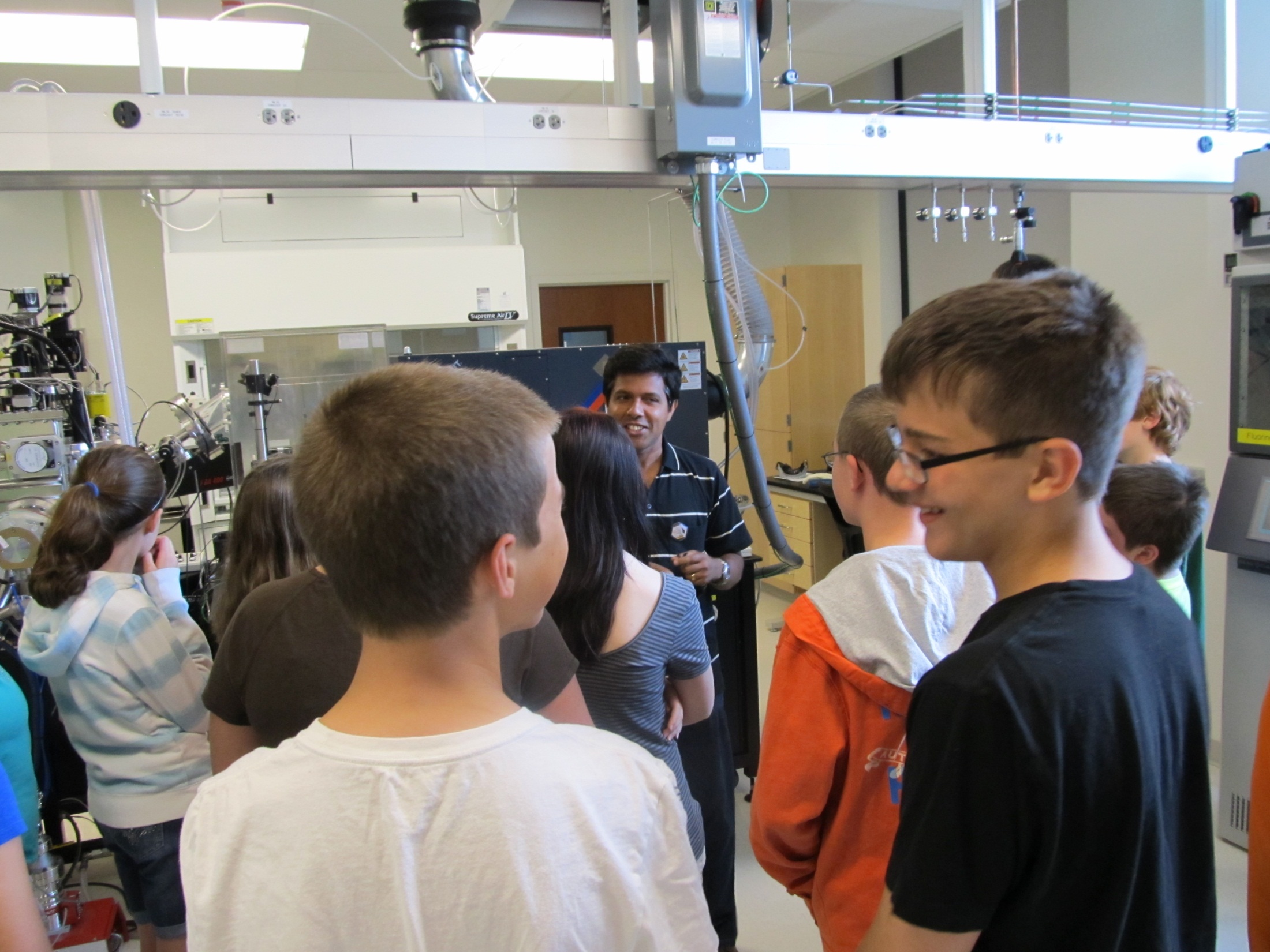 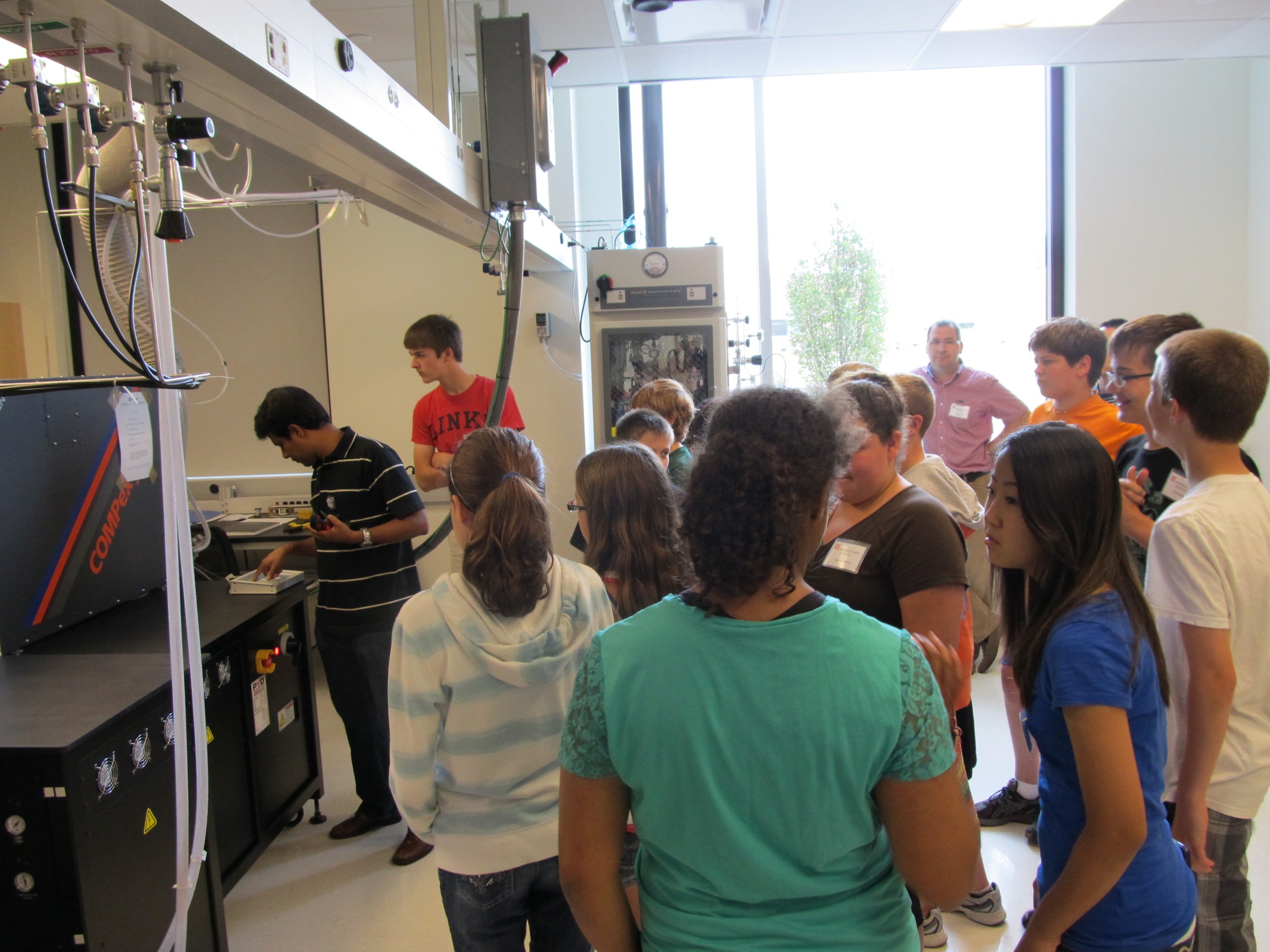 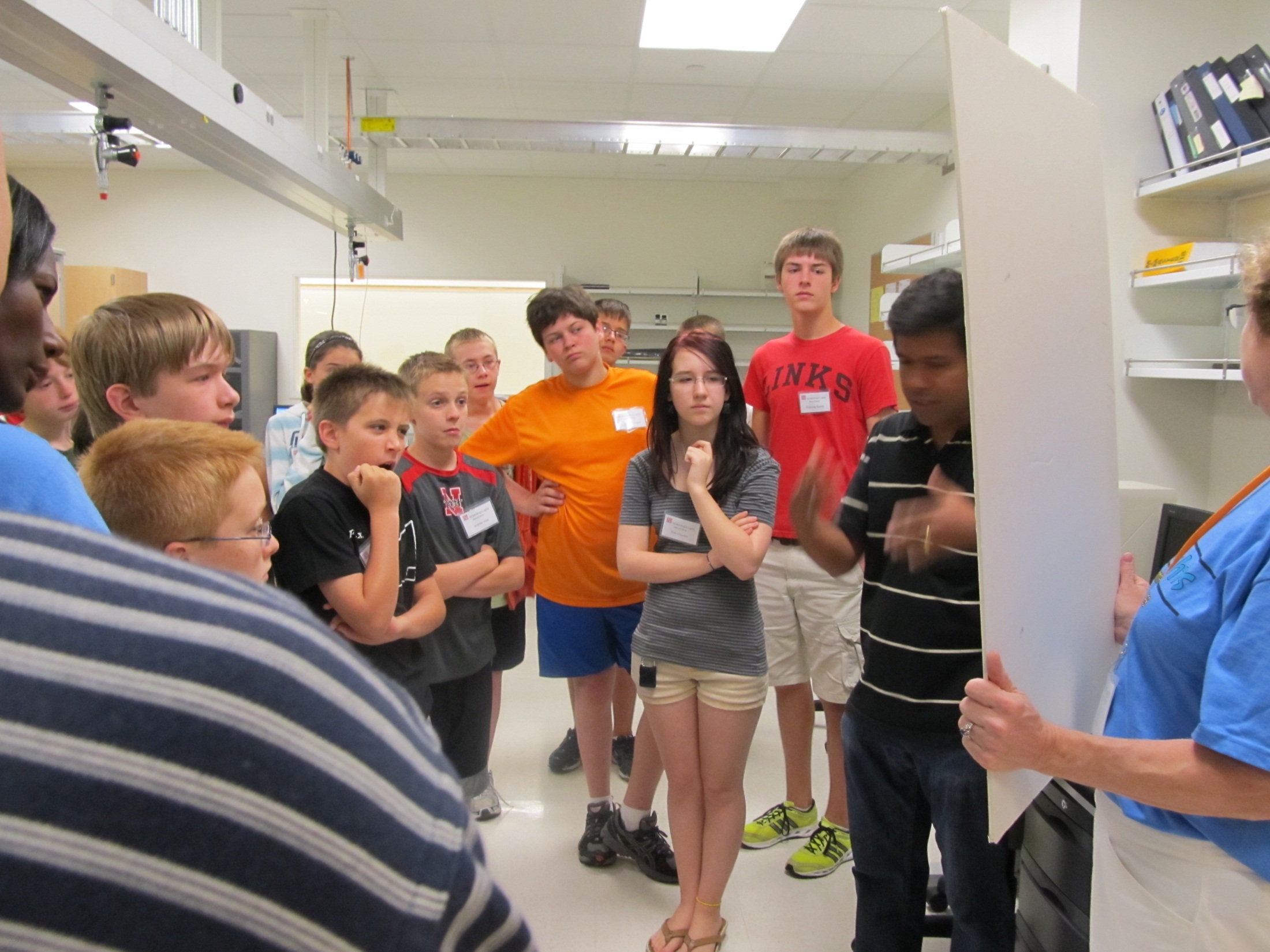 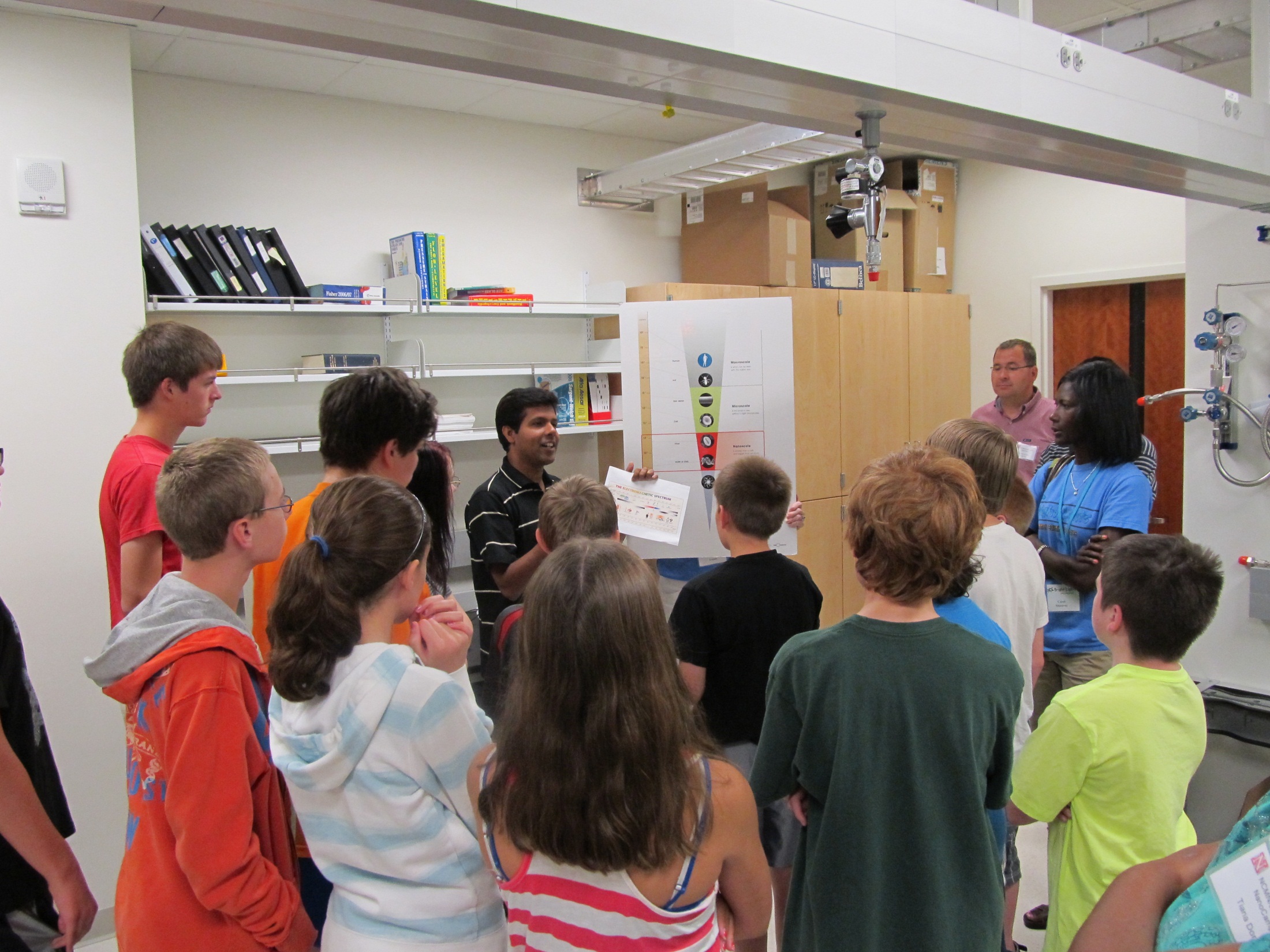 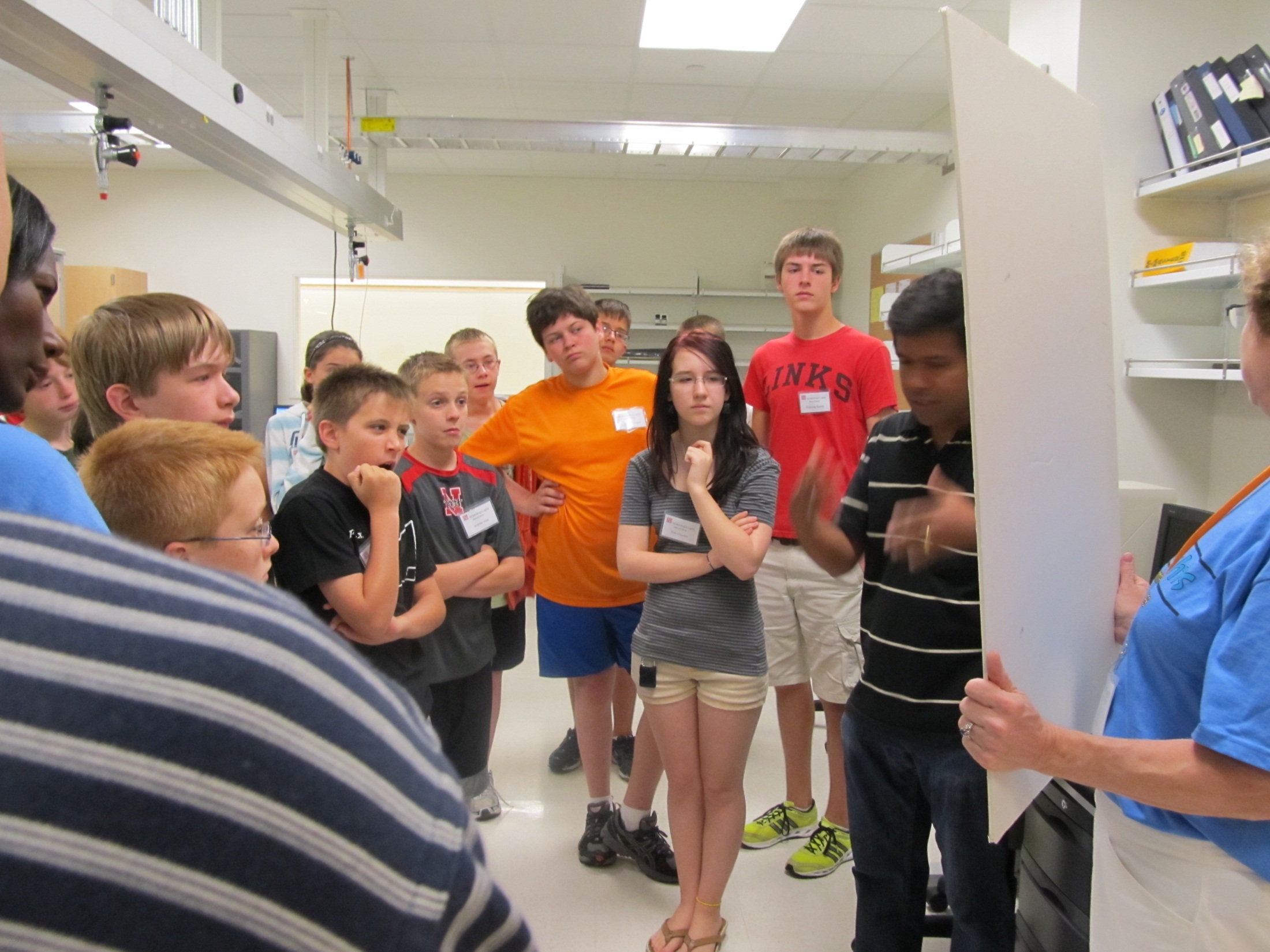 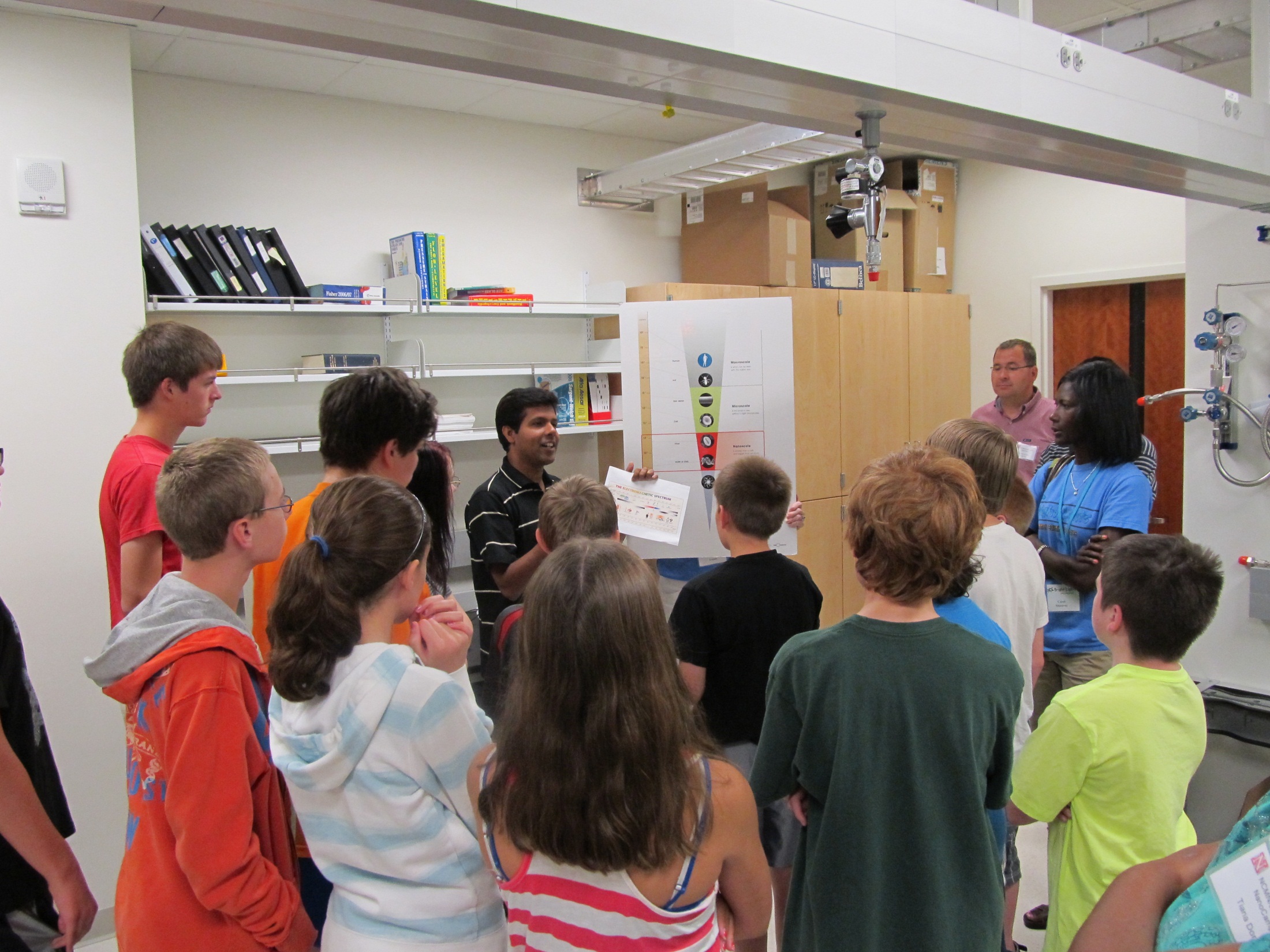 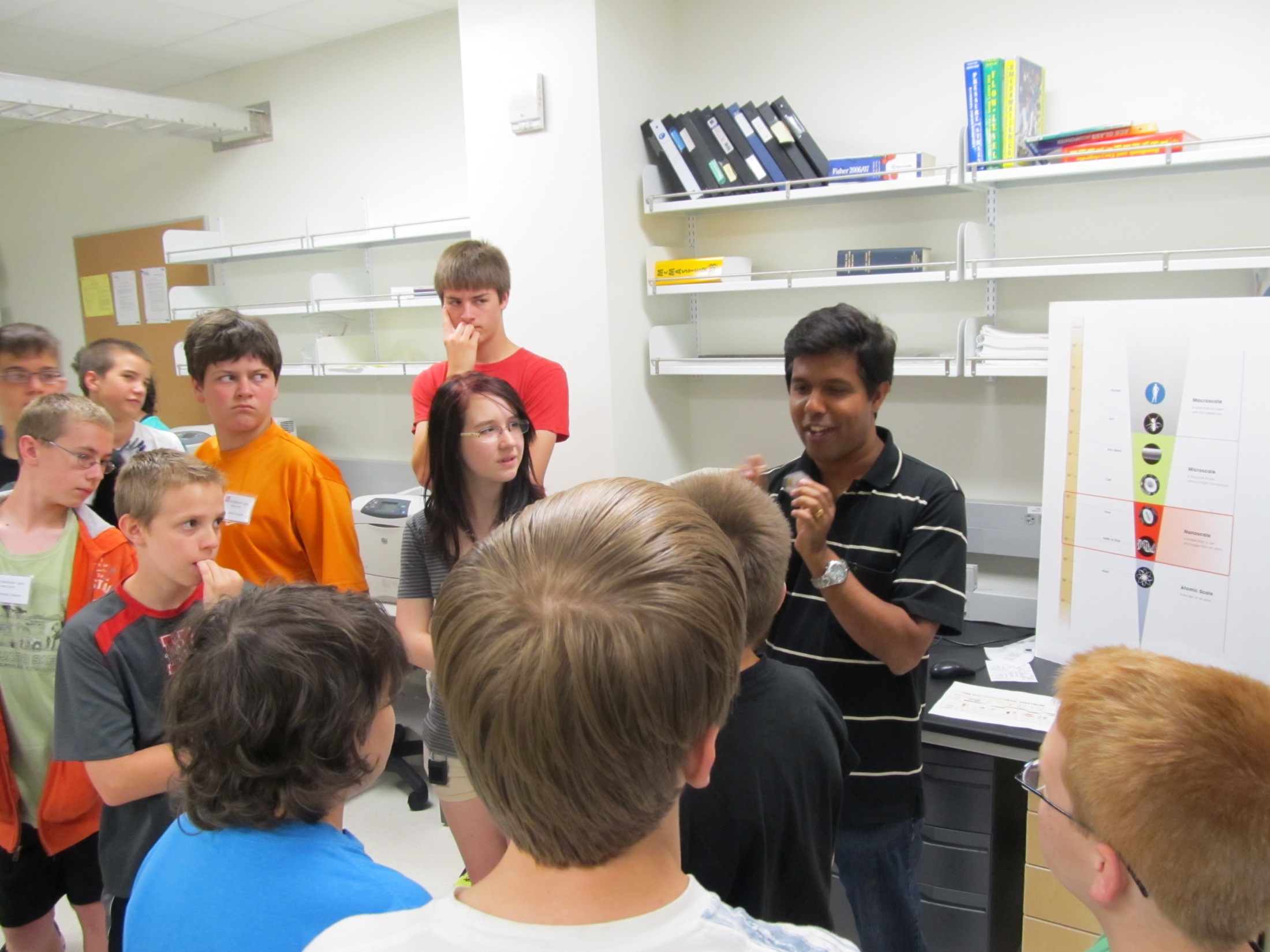 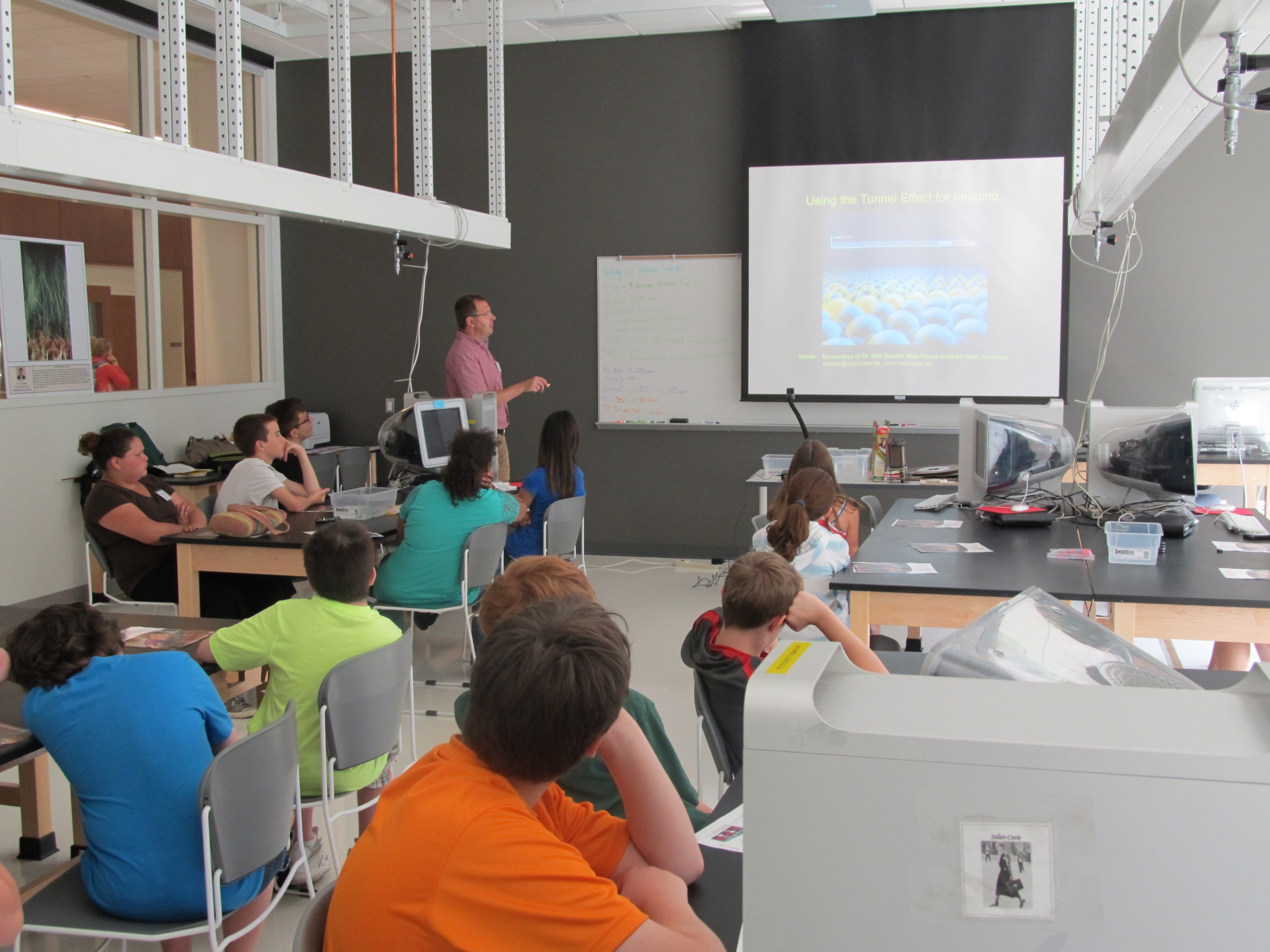 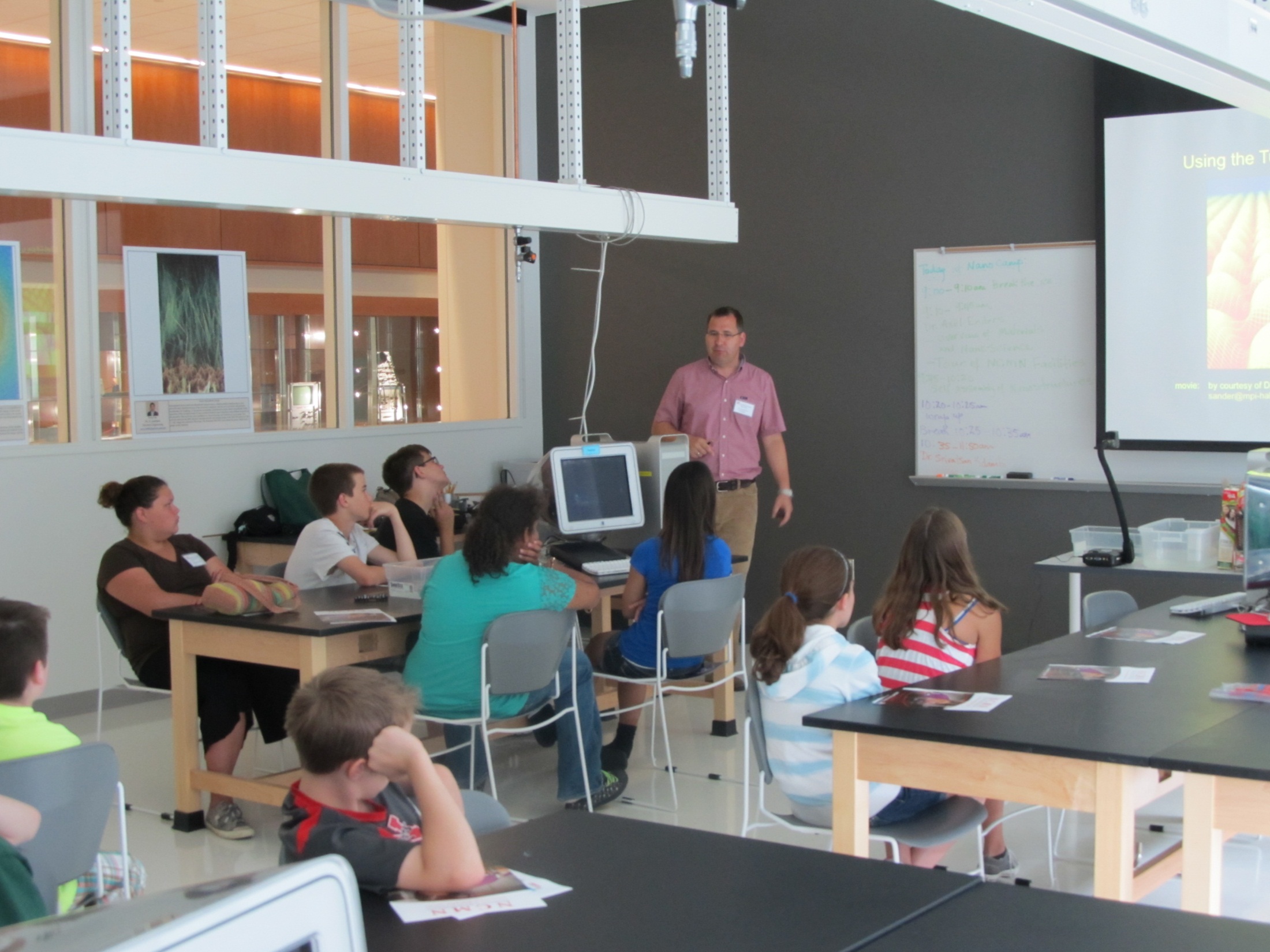 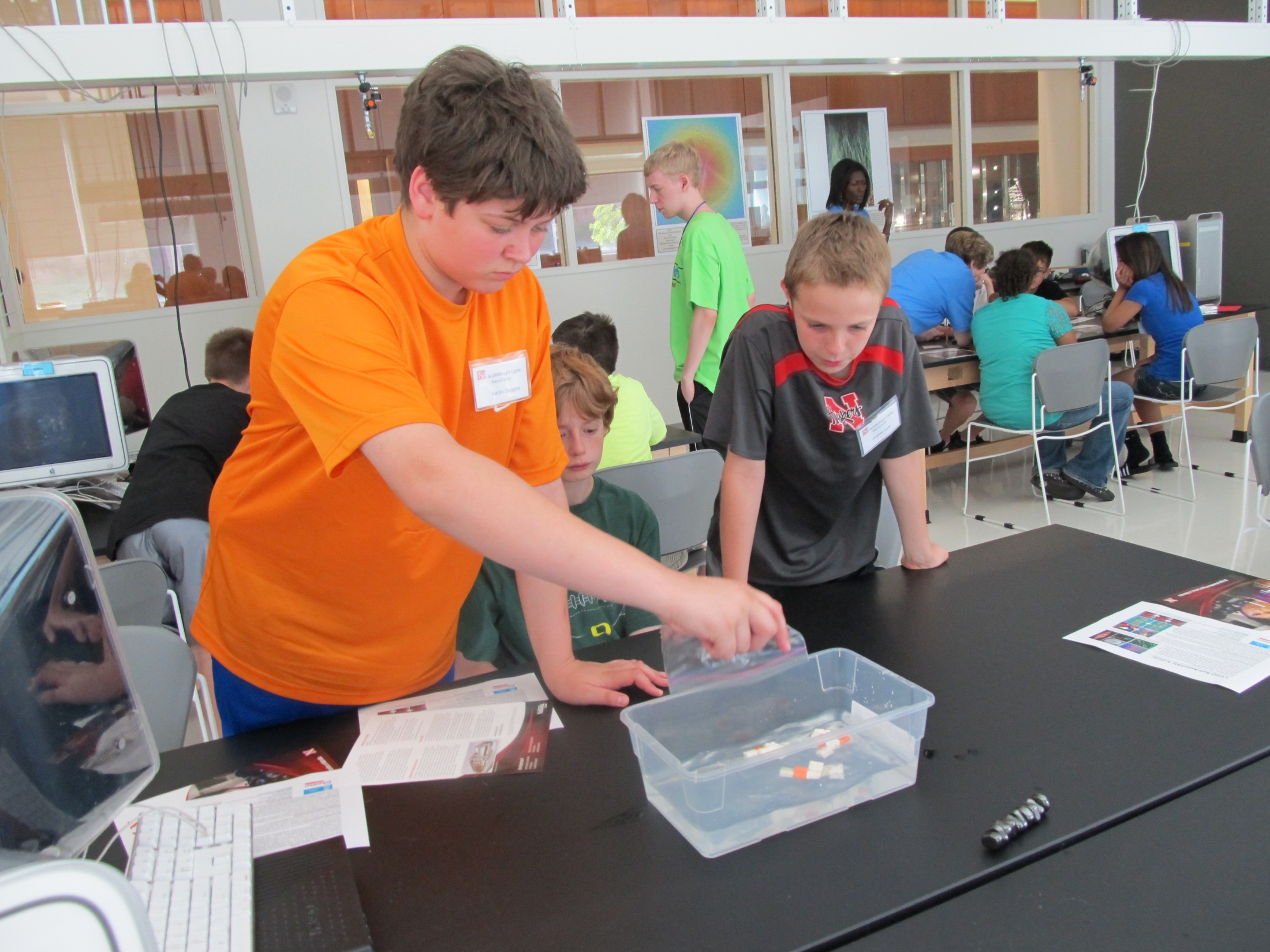 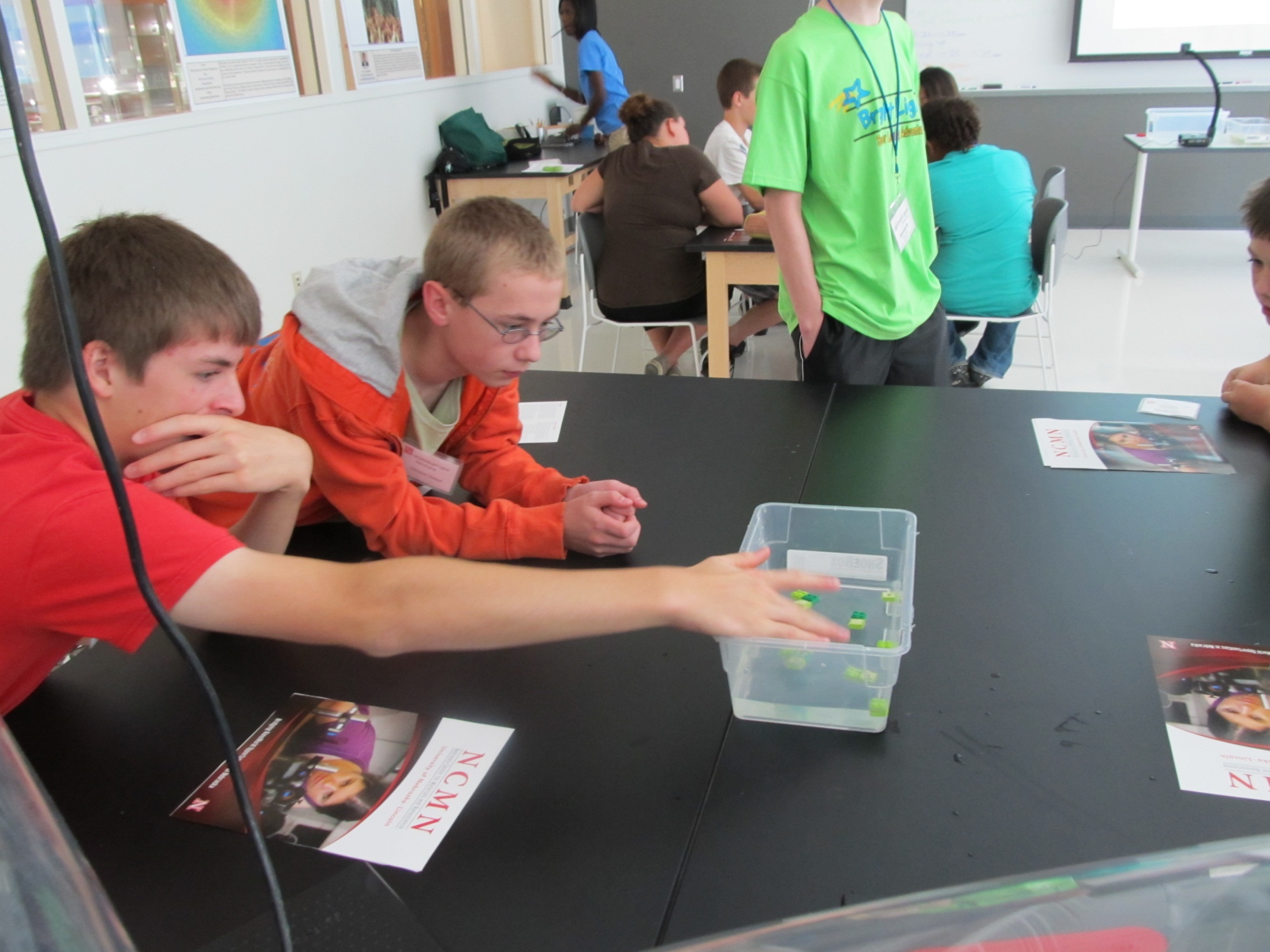 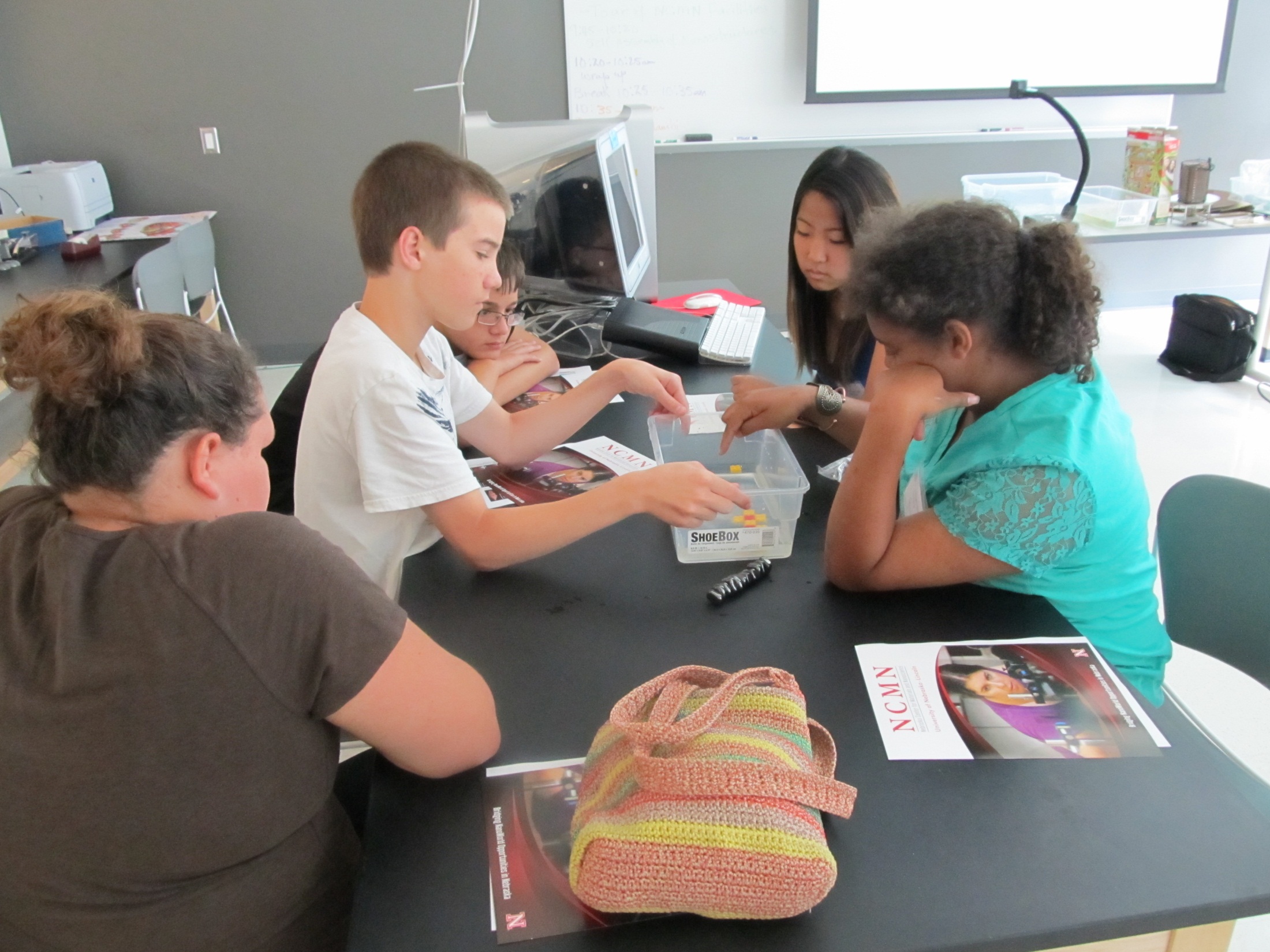 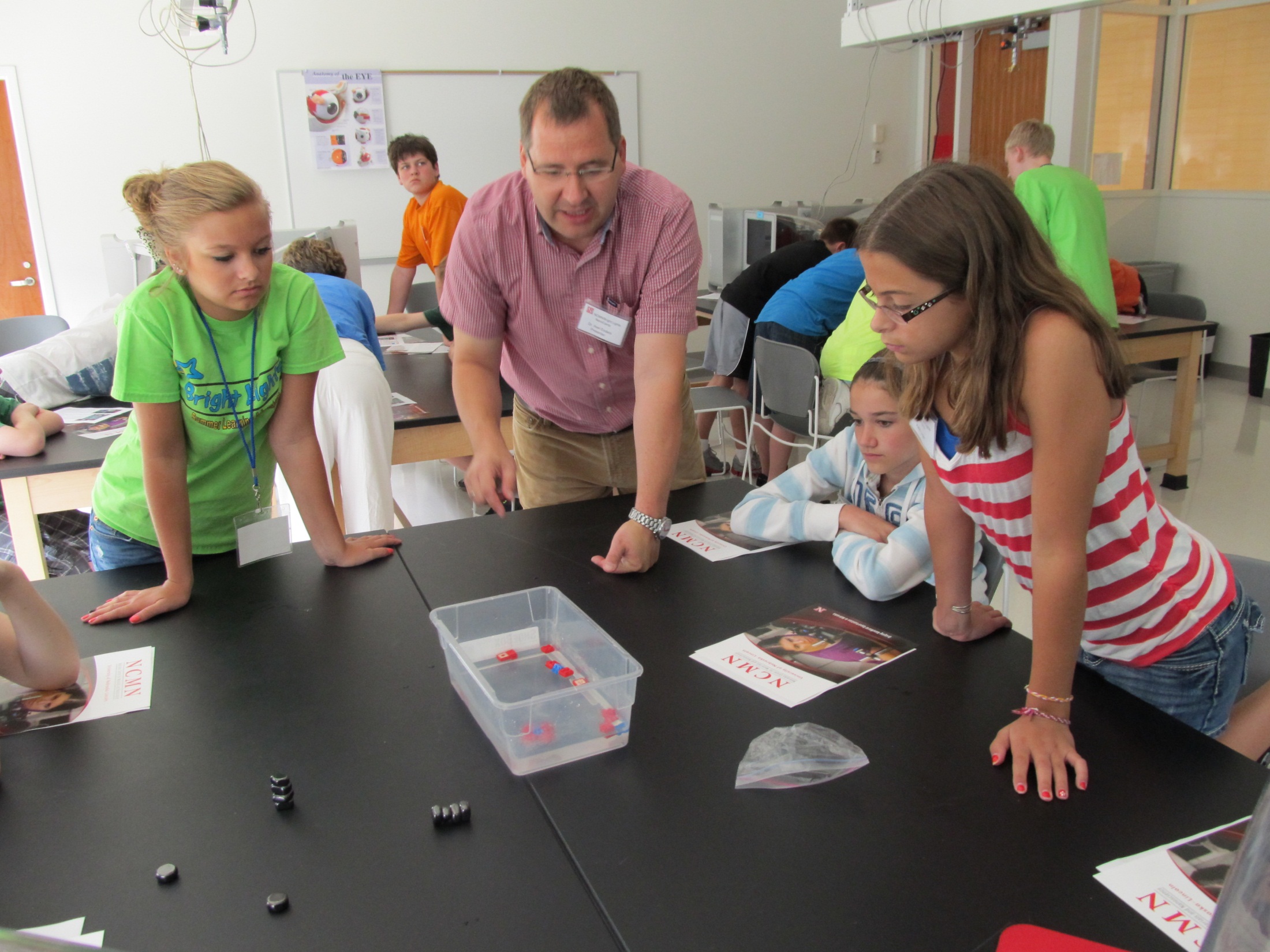 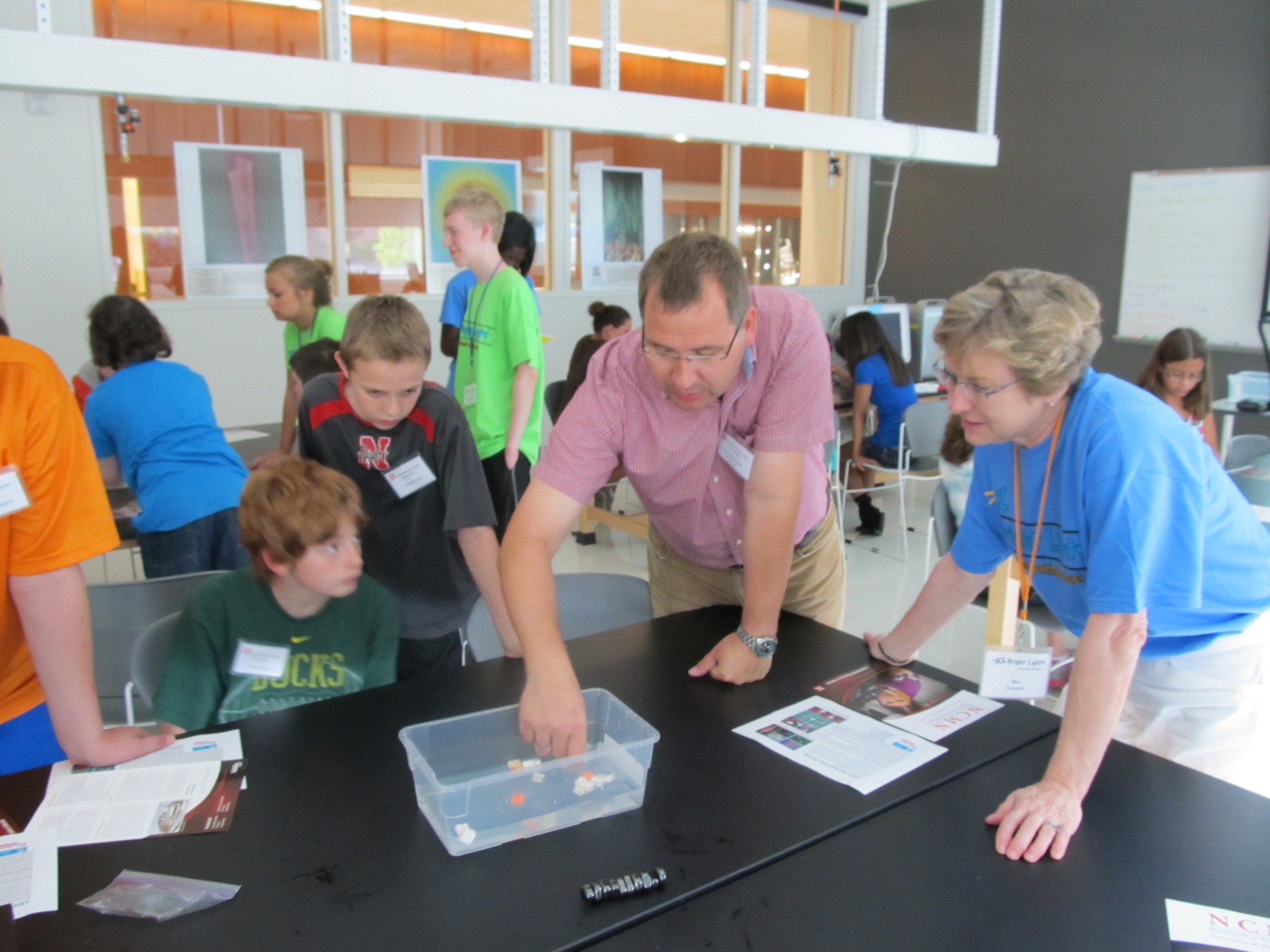 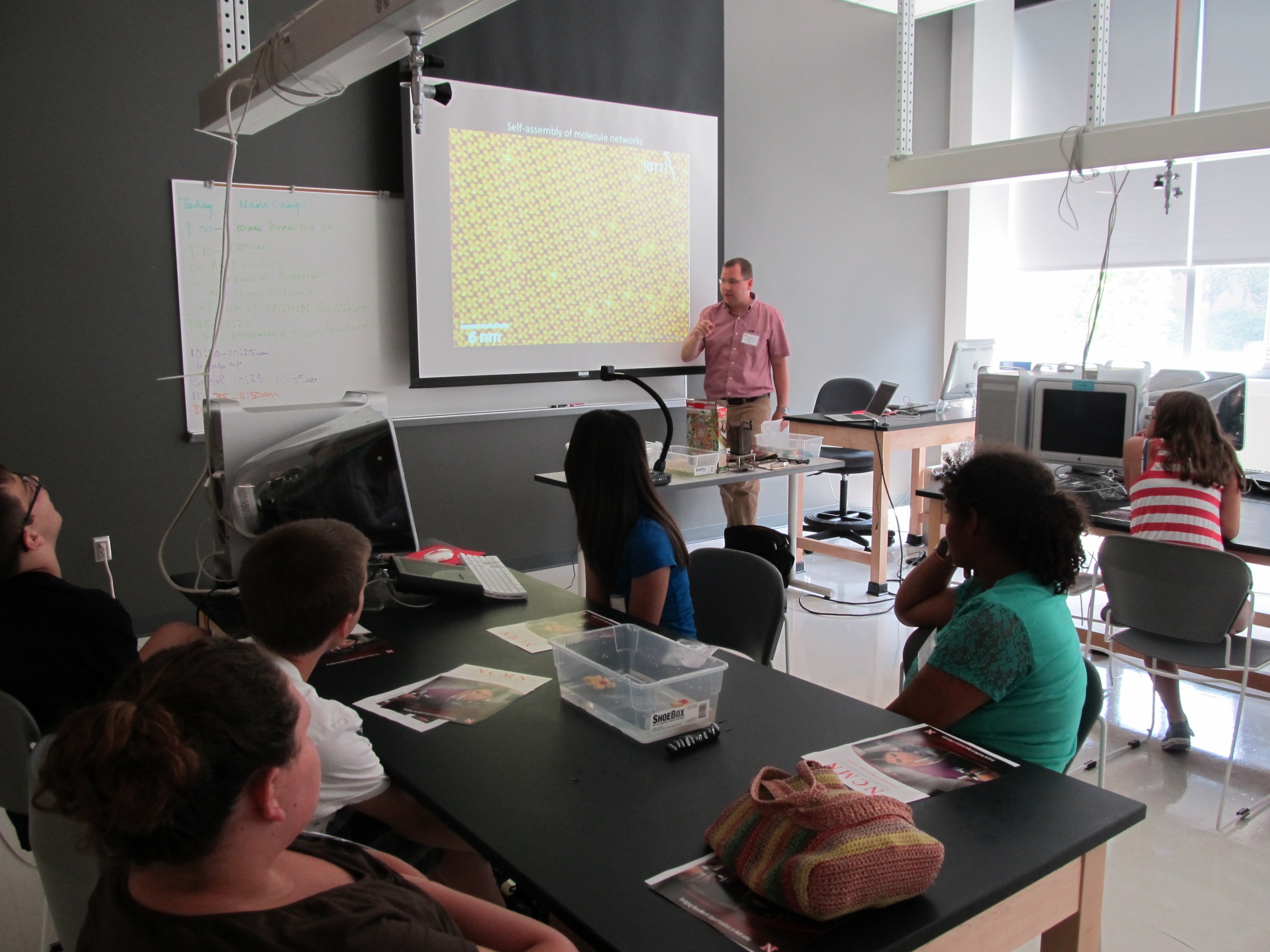 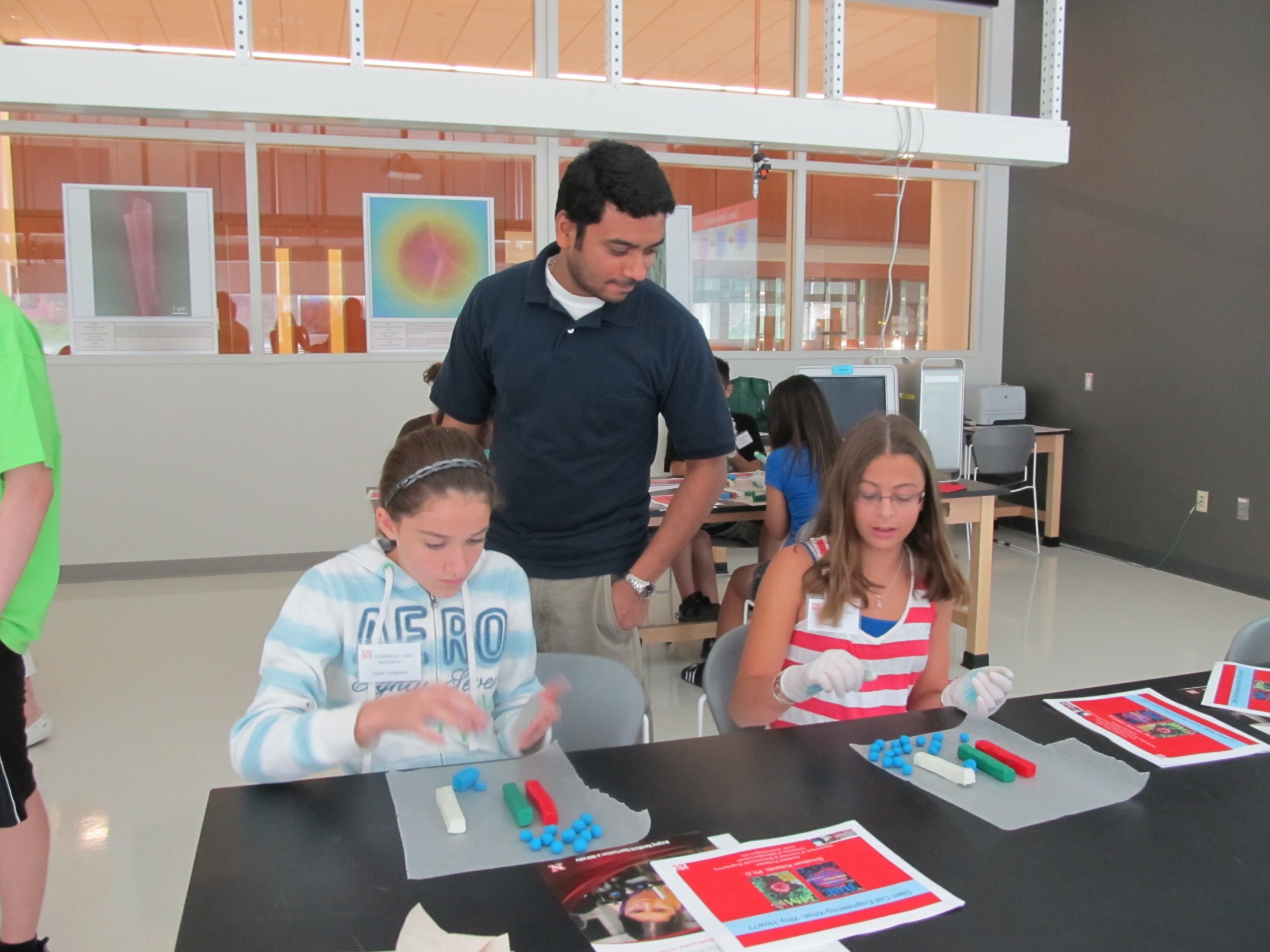 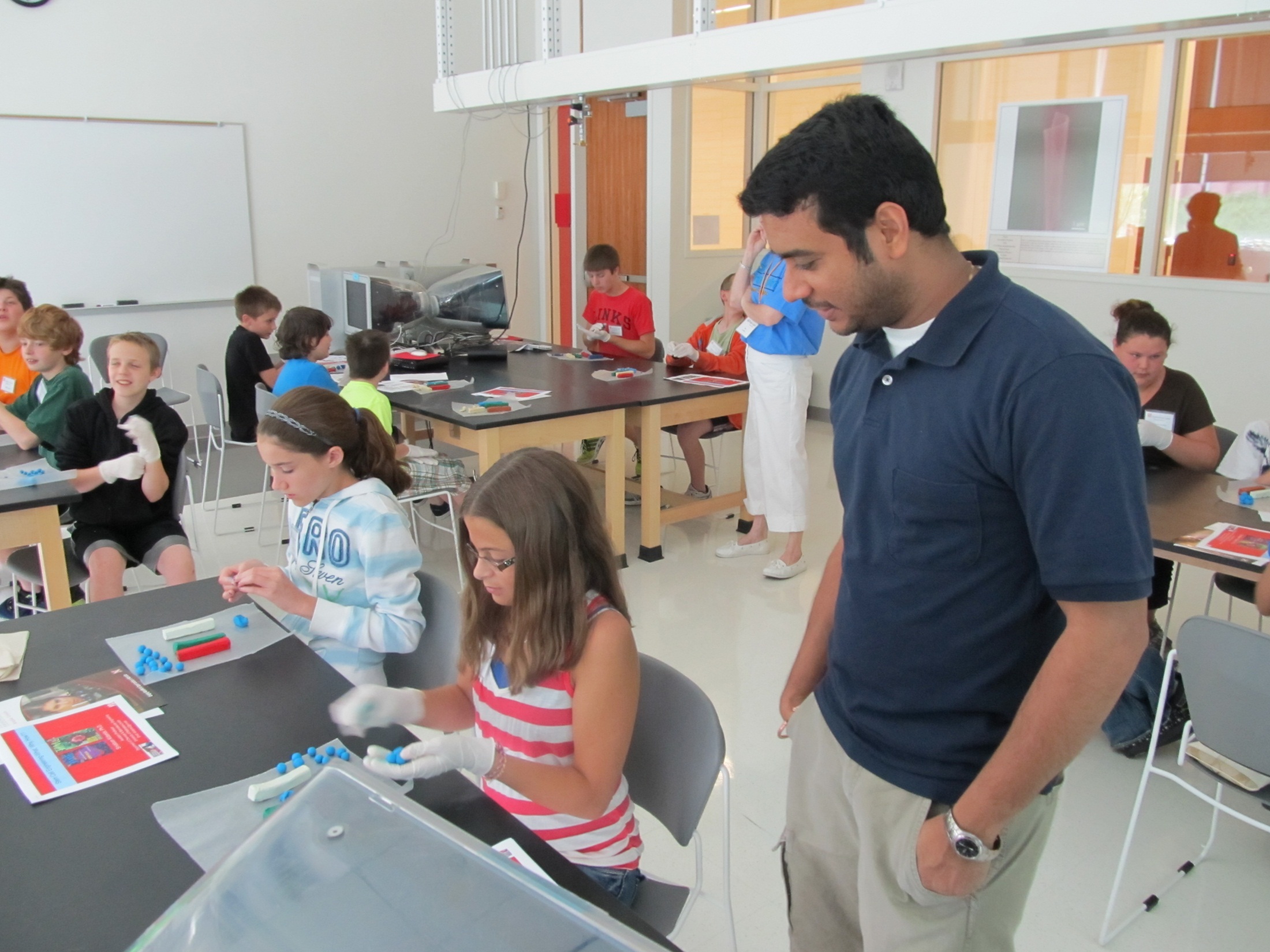 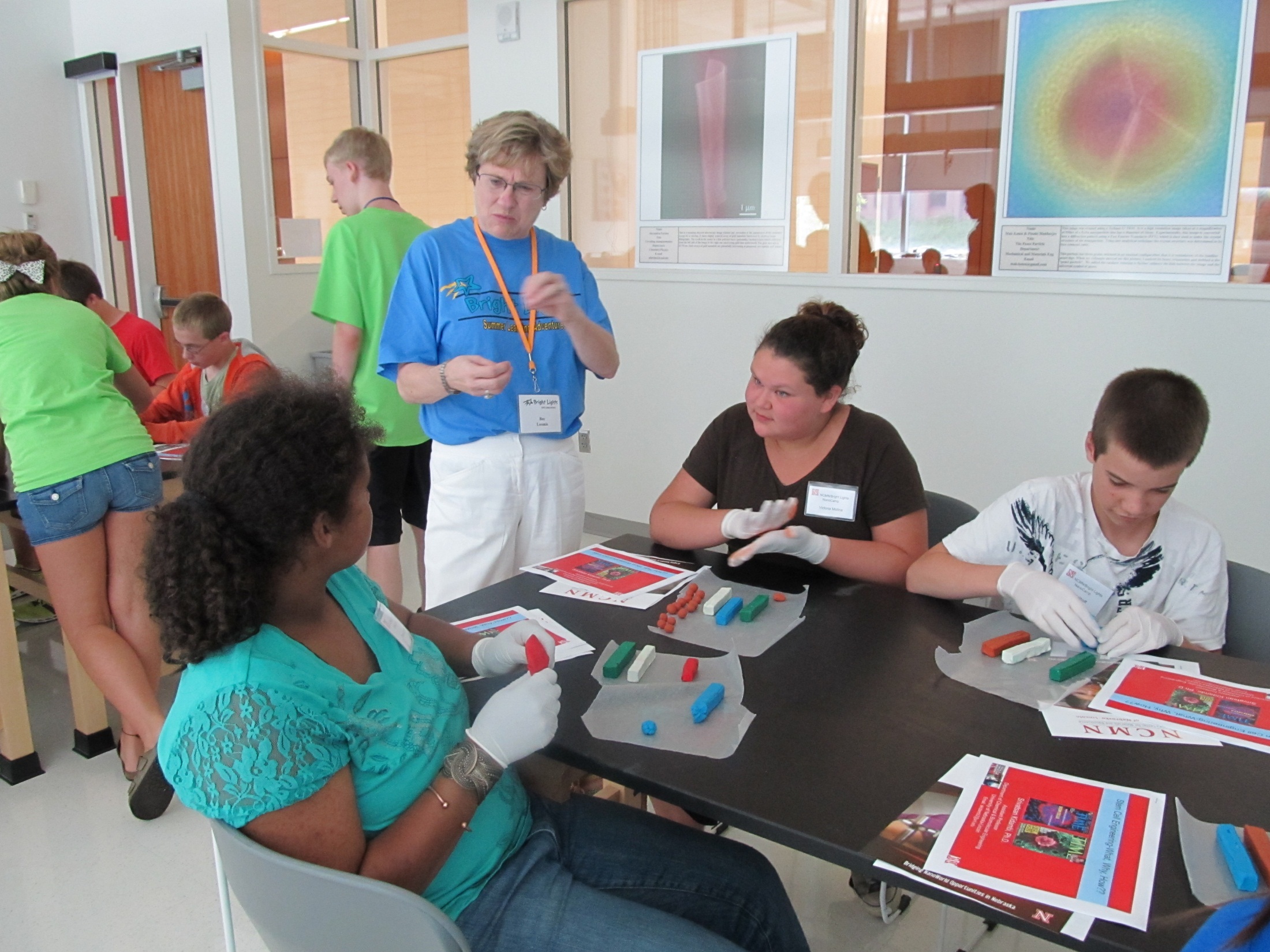 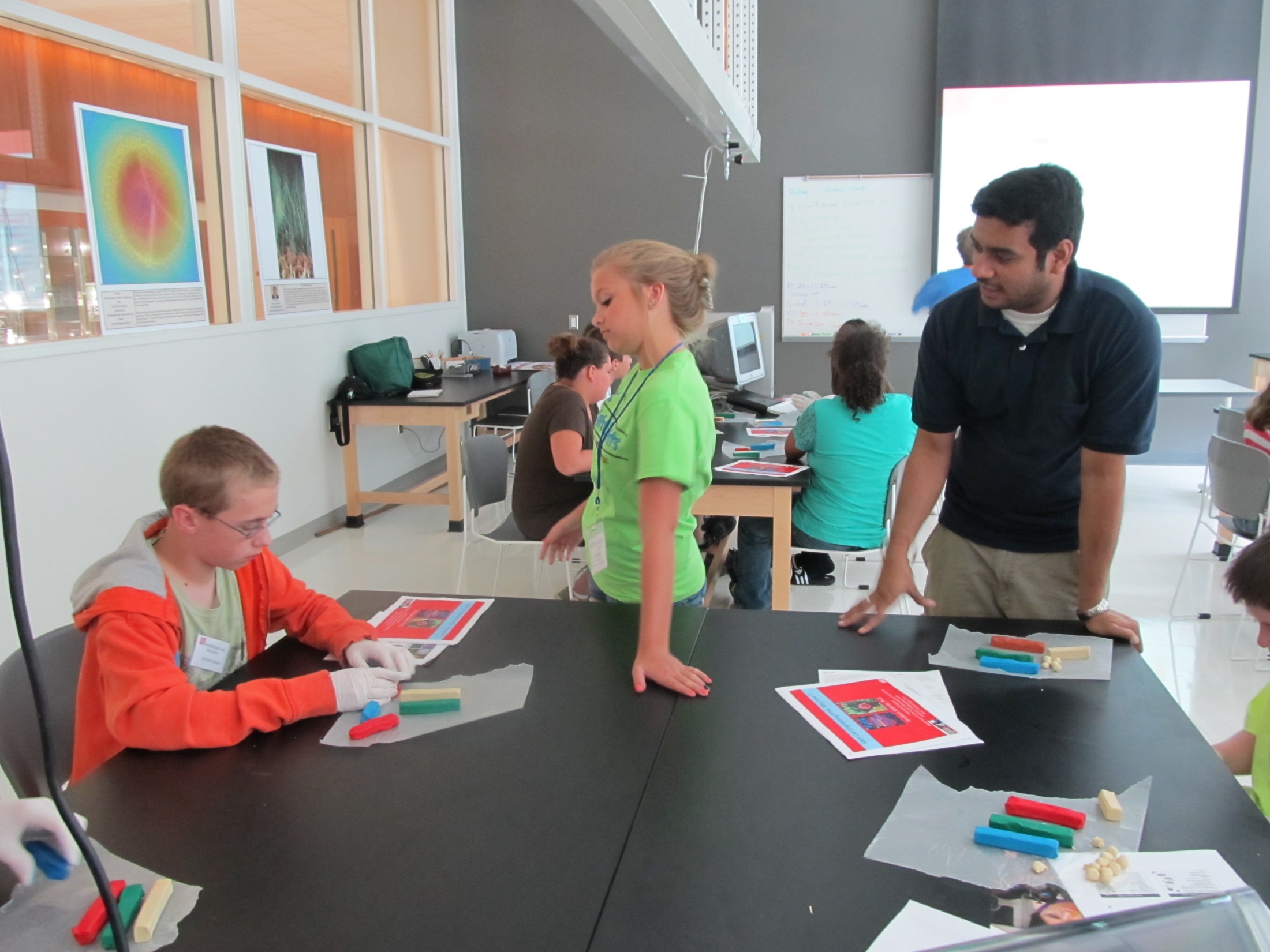 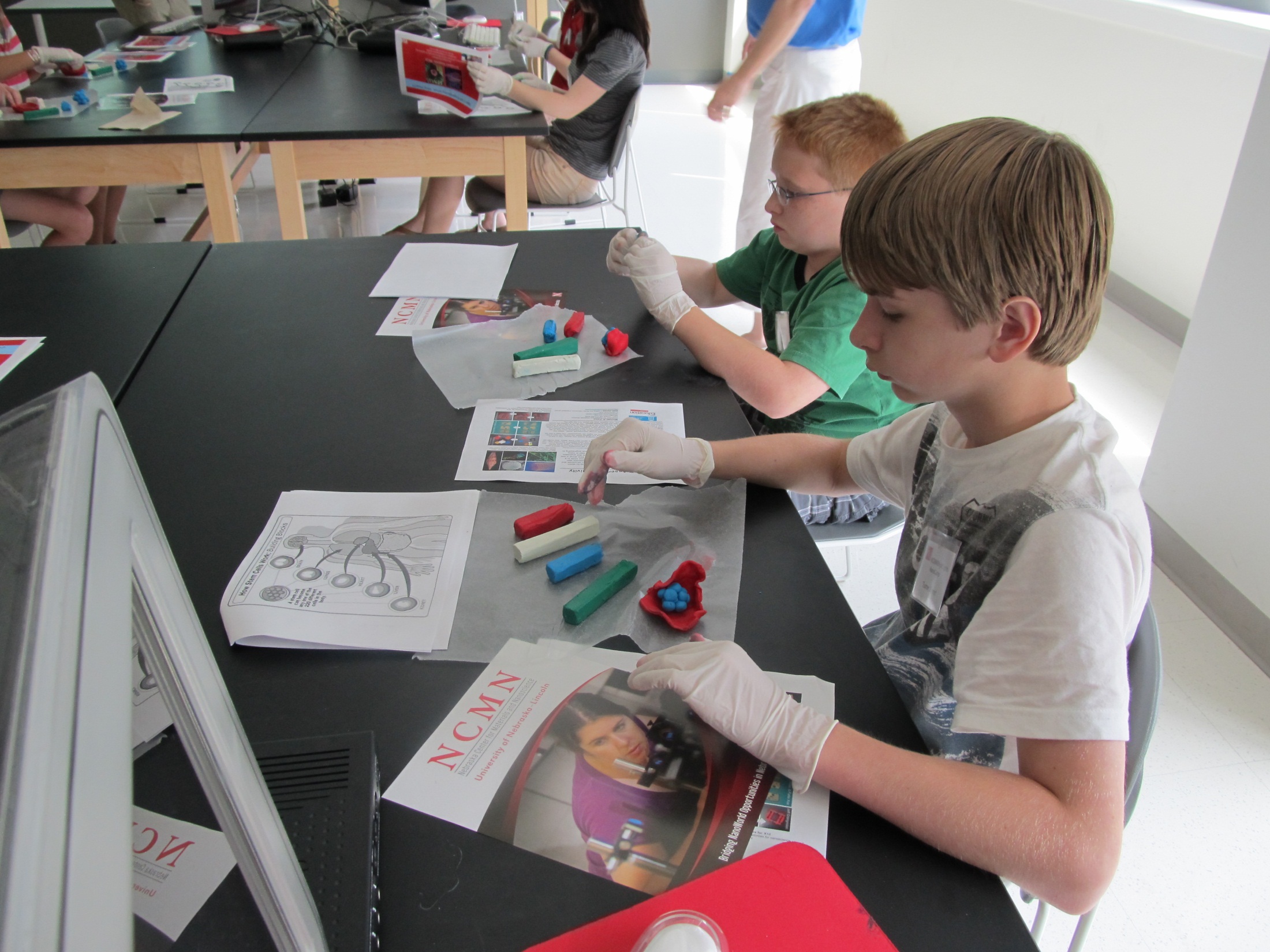 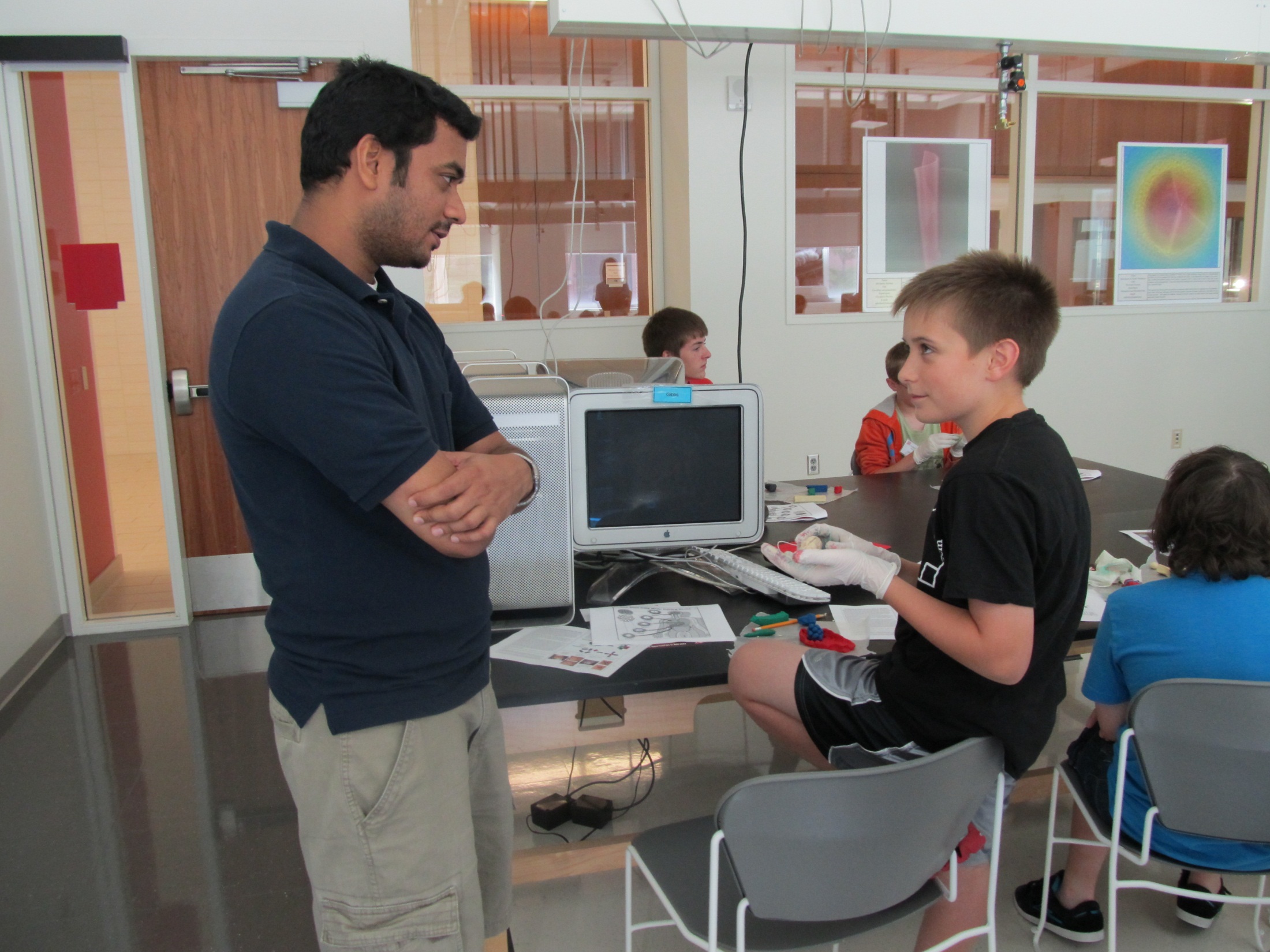 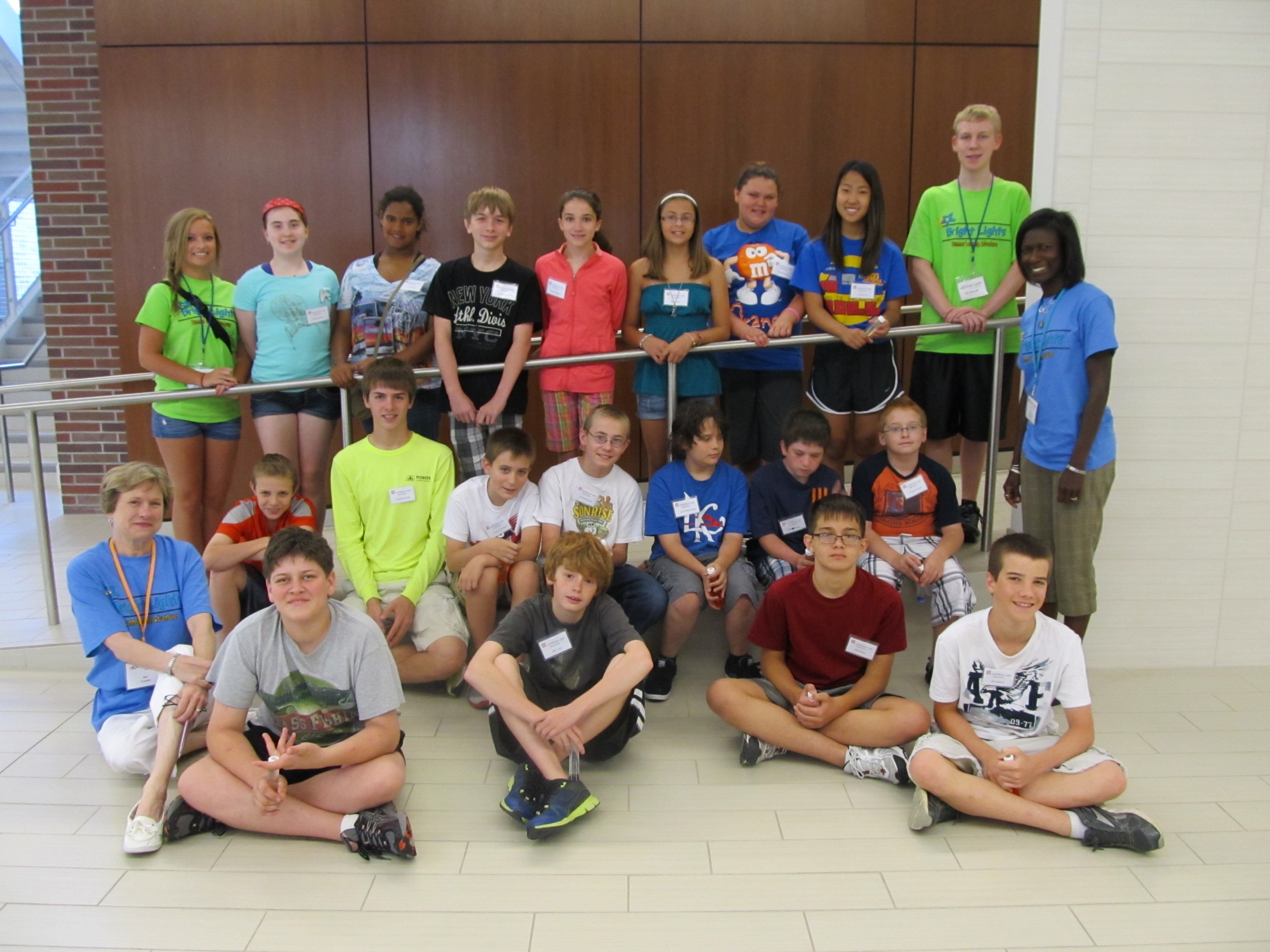